CSE 421 Section 2
Graph Search
Graph Modeling
Modeling a Problem
In order to write an algorithm for a word problem, first we need to translate that word problem into a form that we can interact with more easily. 

Often, that means figuring out how to encode it into data structures and identifying what type of algorithm might work for solving it
A common form this will take is graph modeling, turning the problem into a graph. This will let us use graph algorithms to help us find our solution.
Graph Modeling Steps
Ask "what are my fundamental objects?" (These are usually your vertices)
Ask "how are they related to each other?" (These are usually your edges) 
Be sure you can answer these questions: 
Are the edges directed or undirected?
Are the edges weighted? If so, what are the weights? Are negative edges possible?
The prior two usually warrant explicit discussion in a solution. You should also be able to answer, "are there self-loops and multi-edges", though often it doesn't need explicit mention in the solution.
Ask "What am I looking for, is it encoded in the graph?" Are you looking for a path in the graph? A short(-est) one or long(-est) one or any one? Or maybe an MST or something else?
Ask "How do I find the object from 3?" If you know how, great! Choose an algorithm you know. If not, can you design an algorithm?
If stuck on step 4, you might need to go back to step 1! Sometimes a different graph representation leads to better results, and you'll only realize it around step 3 or 4.
Writing Algorithms Using Existing Algorithms
Often, a problem can be solved by using an existing algorithm in one of two ways:
Reduction / Calling the existing algorithm (like a library function) with some additional work before and/or after the call 

Modifying the existing algorithm slightly
Both are valid approaches, and which one you choose depends on the problem
Whenever possible, it’s a good idea to use ideas that you know work! You don’t need to start from scratch to reinvent the wheel
Big-O
Big-O Review
Big-O Review
Big-O Tips for Comparing
Problem 1 – Big-O-No
Work on this problem with the people around you, and then we’ll go over it together!
Graph
DFS Review
S = {s}
while S is not empty
	u = Pop(S)
	if u is unvisited
		visit u
		foreach v in N(u)
			Push(S, v)
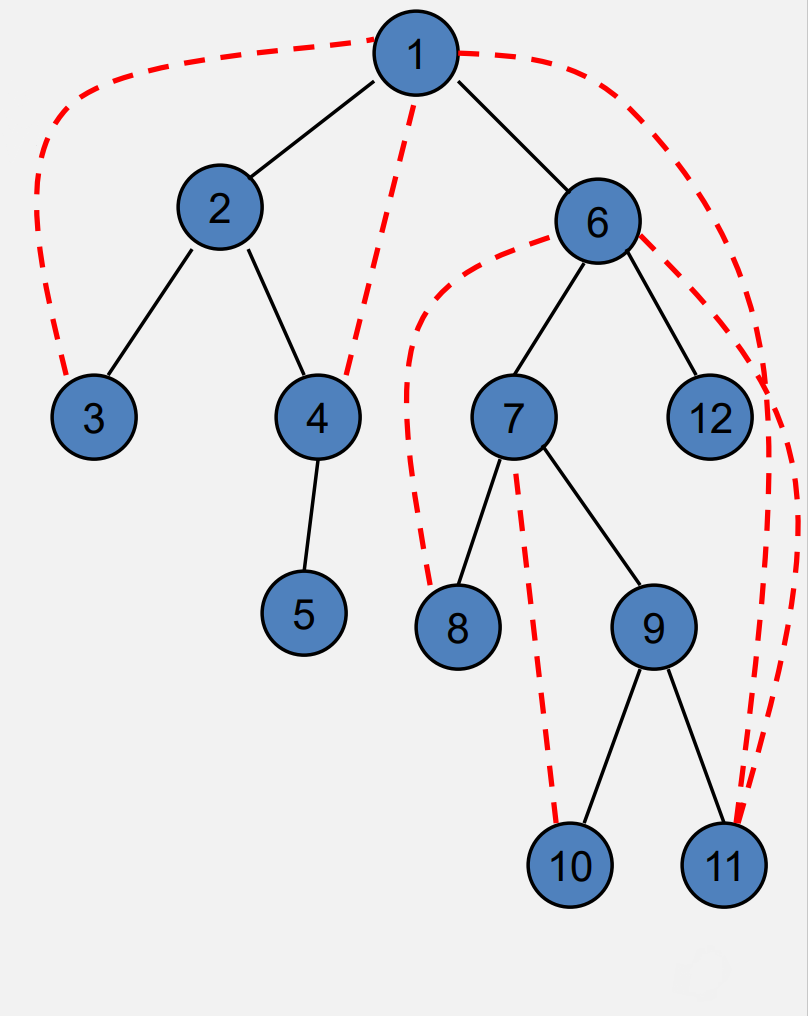 DFS Review
Each edge goes between vertices on the same branch 
No cross edges
BFS Review
S = {s}
while S is not empty
	u = Dequeue(S)
	if u is unvisited
		visit u 
		foreach v in N(u)
			Enqueue(S, v)
BFS Review
All edges go between vertices on the same layer or adjacent layers
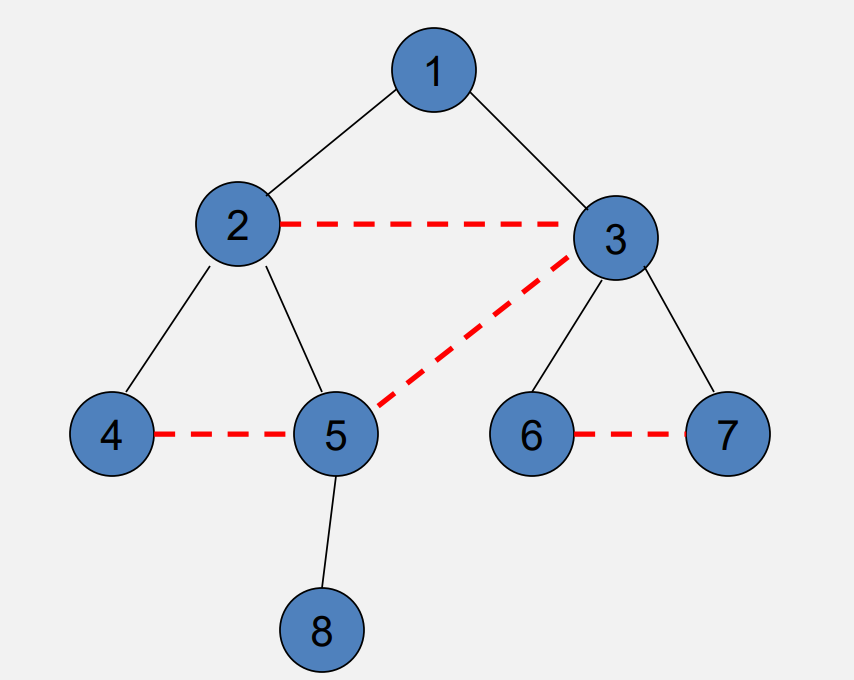 Topological Sort
Given a set of tasks with precedence constraints, find a linear order of the tasks.
If a graph has a cycle, there is no topological sort

While there exists a vertex v with in-degree 0 
	Output vertex v 
	Delete the vertex v and all out going edges 

O(n+m)
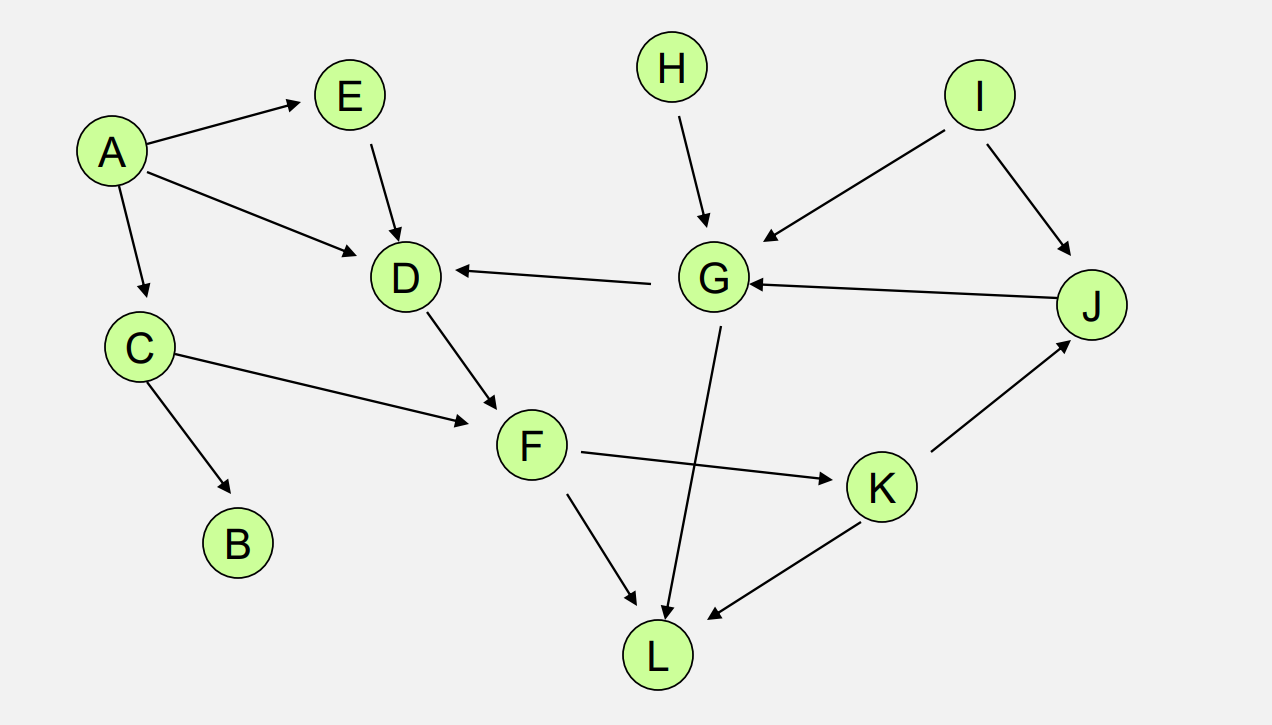 Connected Components
A connected subgraph that is not part of any larger connected subgraph.
*For undirected graph
Find all connected components
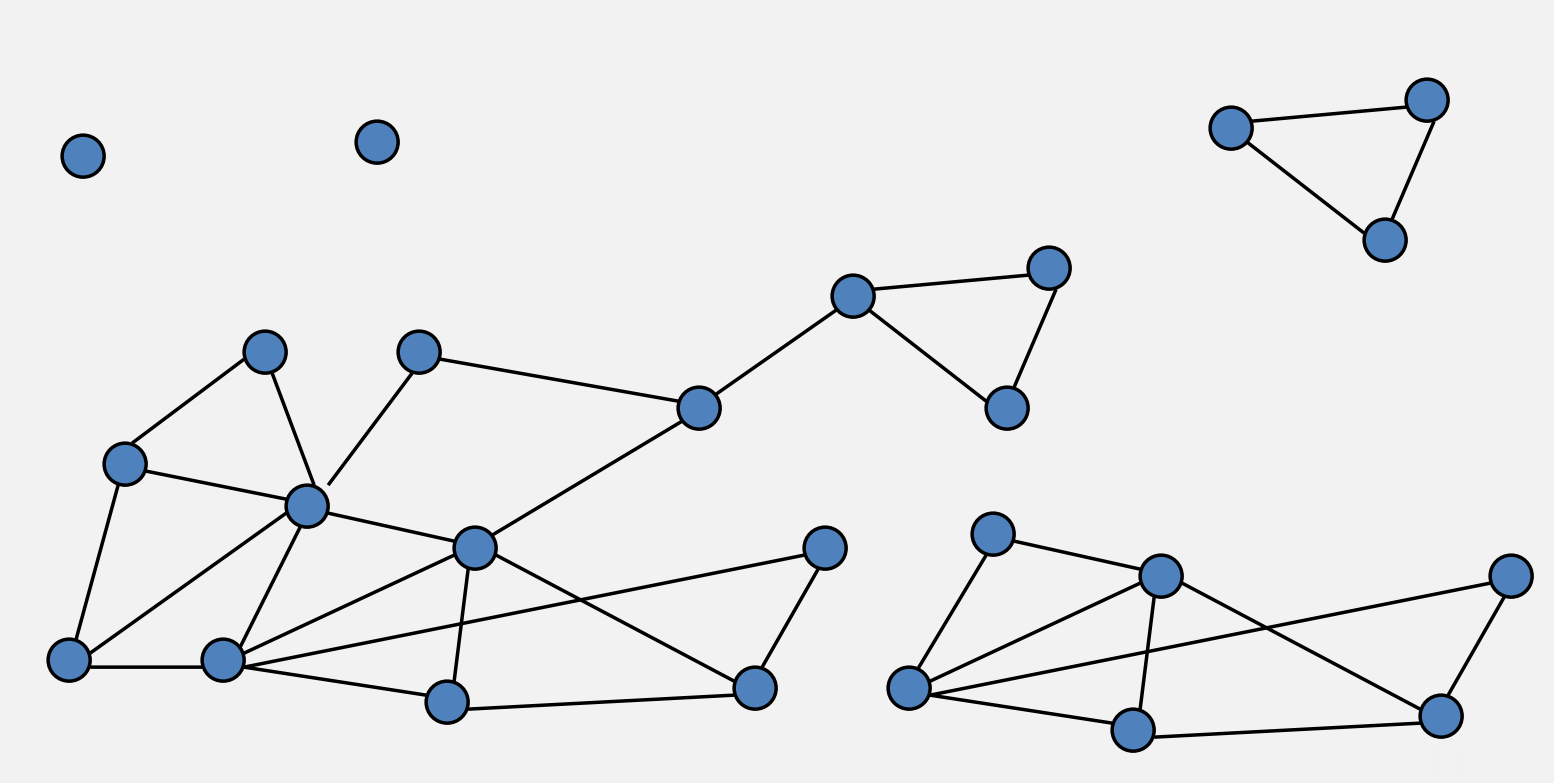 Strongly Connected Components
A subset of the vertices with paths between every pair of vertices
*For directed graph
Try to separate the graph into SCCs
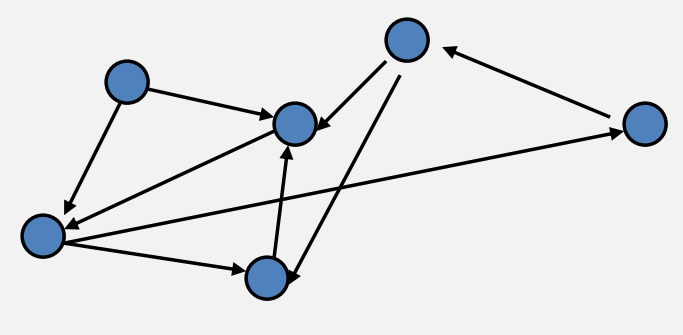 Fun Fact
If each strongly connected component is ”contracted” to a single vertex, the resulting graph is a directed acyclic graph (DAG)
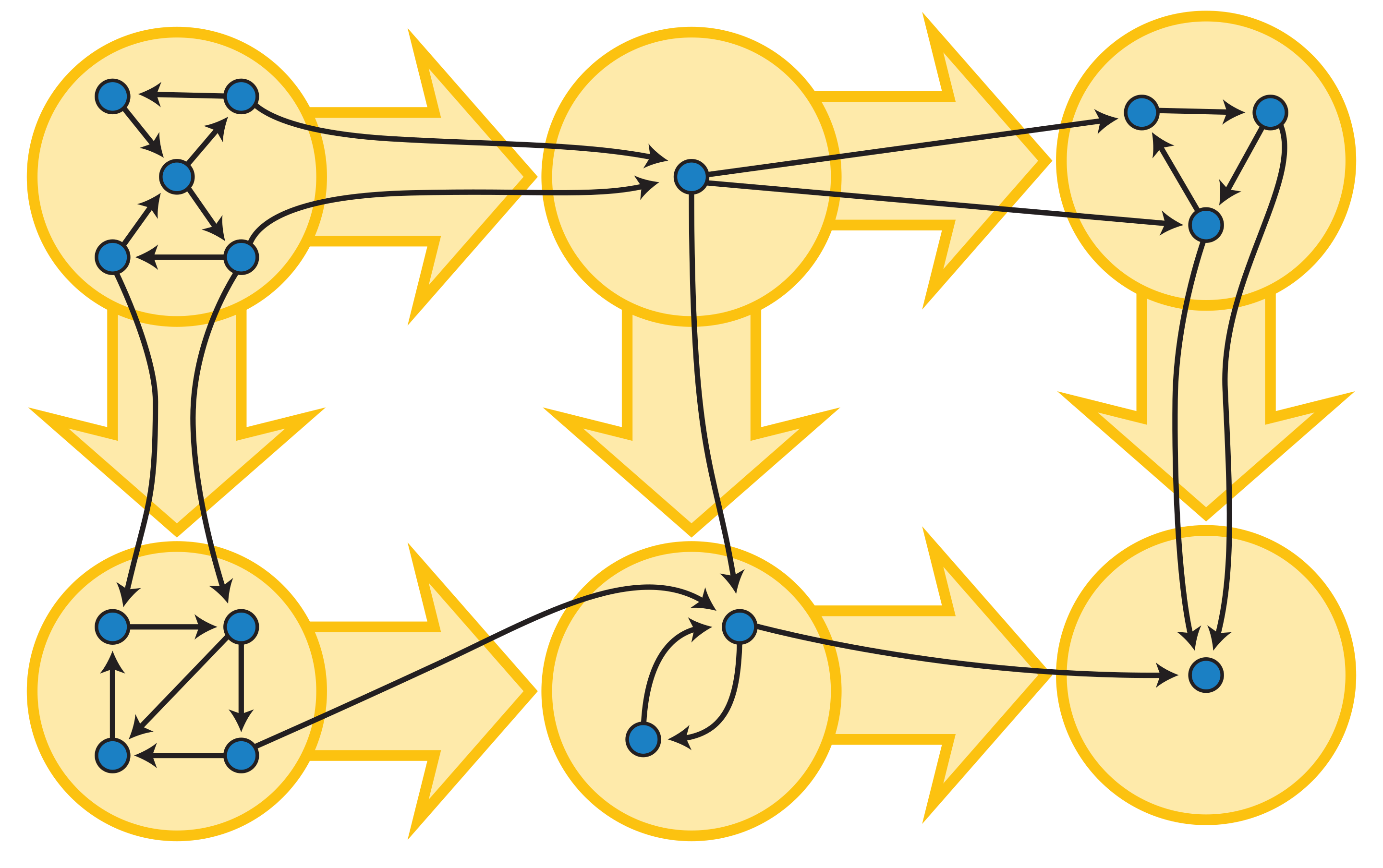 That’s All, Folks!
Thanks for coming to section this week!
Any questions?